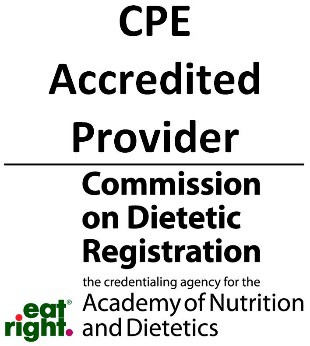 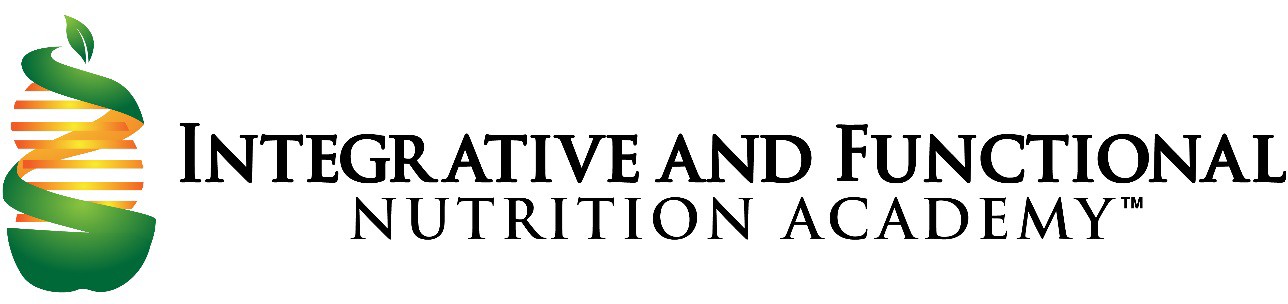 Continuing Professional Education
CERTIFICATE OF COMPLETION
-Attendee Copy-

Participants Name: _CHRISTINE I. DONOVAN
Participants Registration ID Number (for RDNs only): 952582
Activity Title: Integrative and Functional Nutrition Academy™ Track 4 - Therapeutic Elimination Diets (TED)  Activity Number/Type: Self Study Activity – Web Based 740	CPE Level: Level Two
Date Completed: 4/26/2020
Number of CPEUs Awarded: 42.0 CPEUs (7 per module)
Performance Indicators: Refer to Track 4 > Syllabus & Table of Contents page
Sheila Dean
Digitally signed by Sheila Dean  Date: 2020.01.10 11:28:10 -05'00'
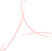 Provider Signature: